Welcome toDCISDTechnology
CellularEmail
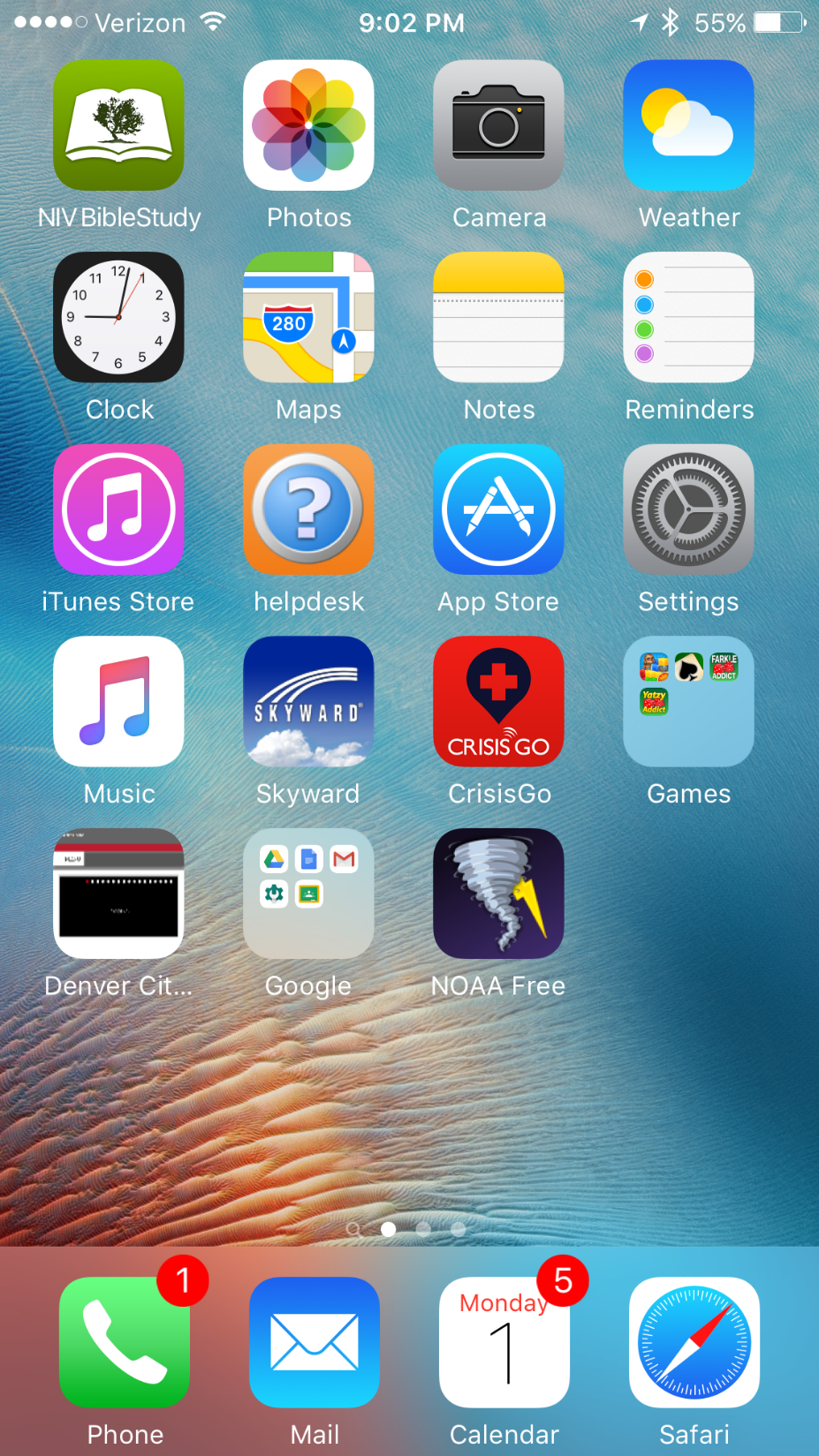 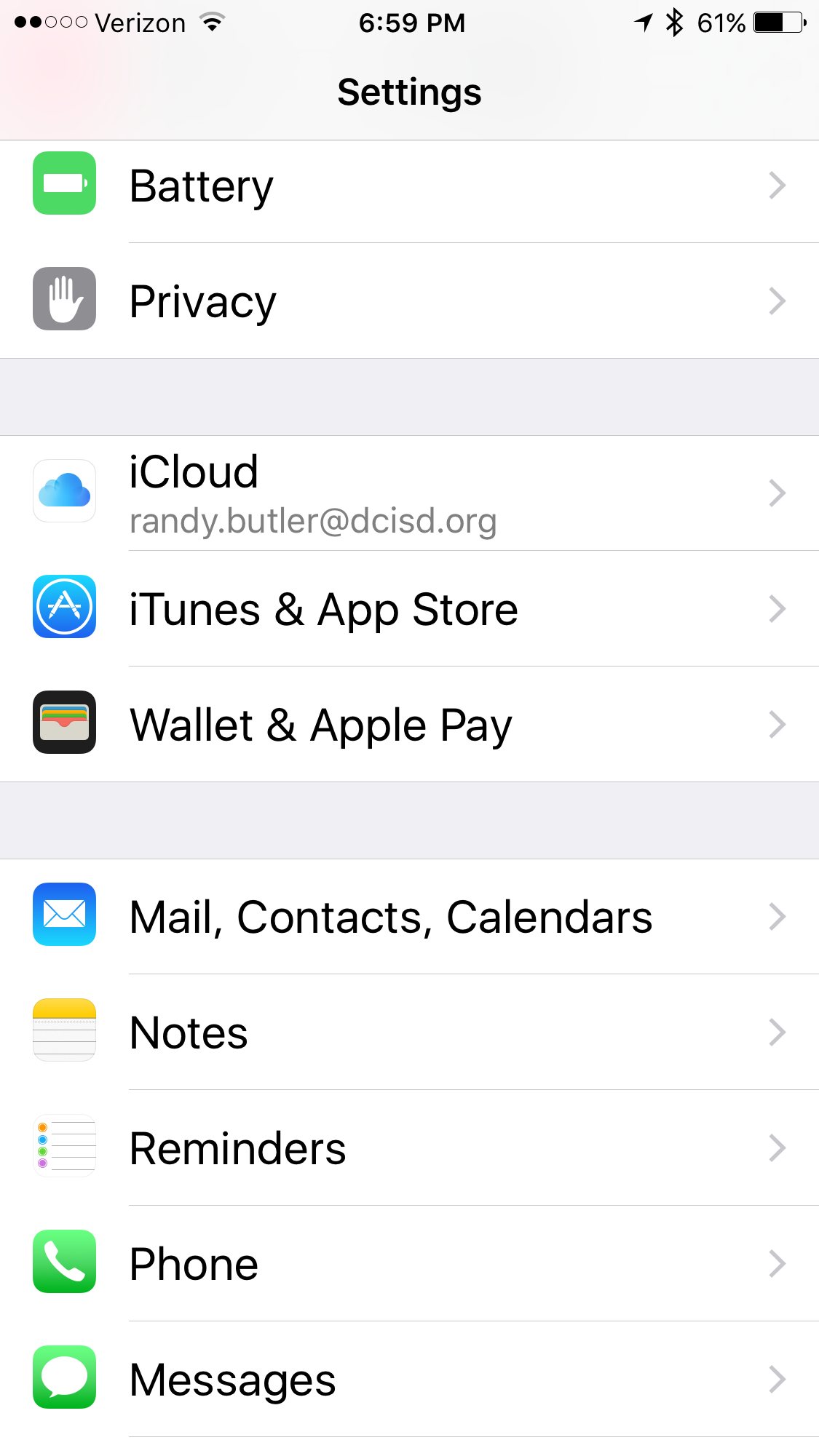 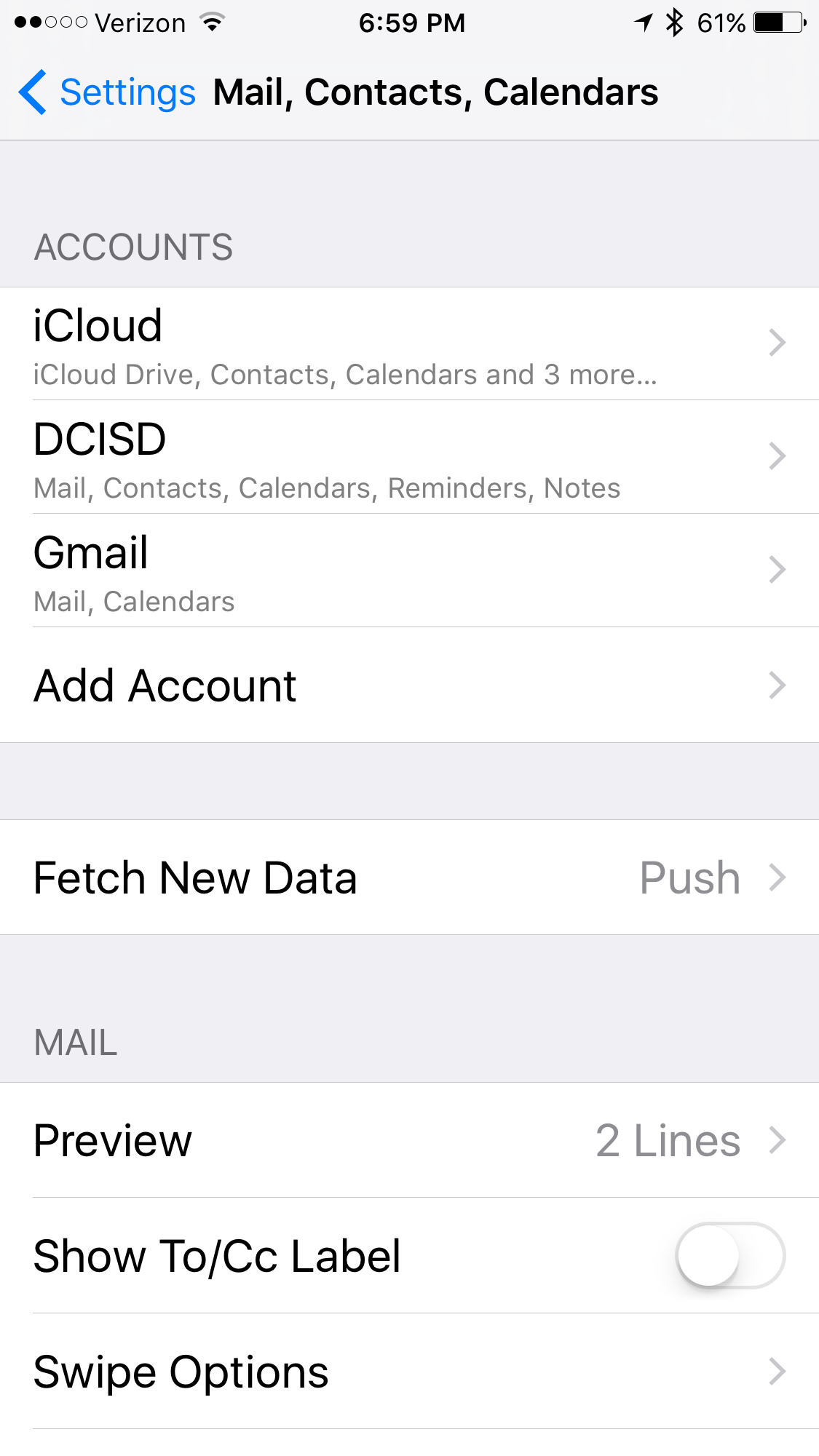 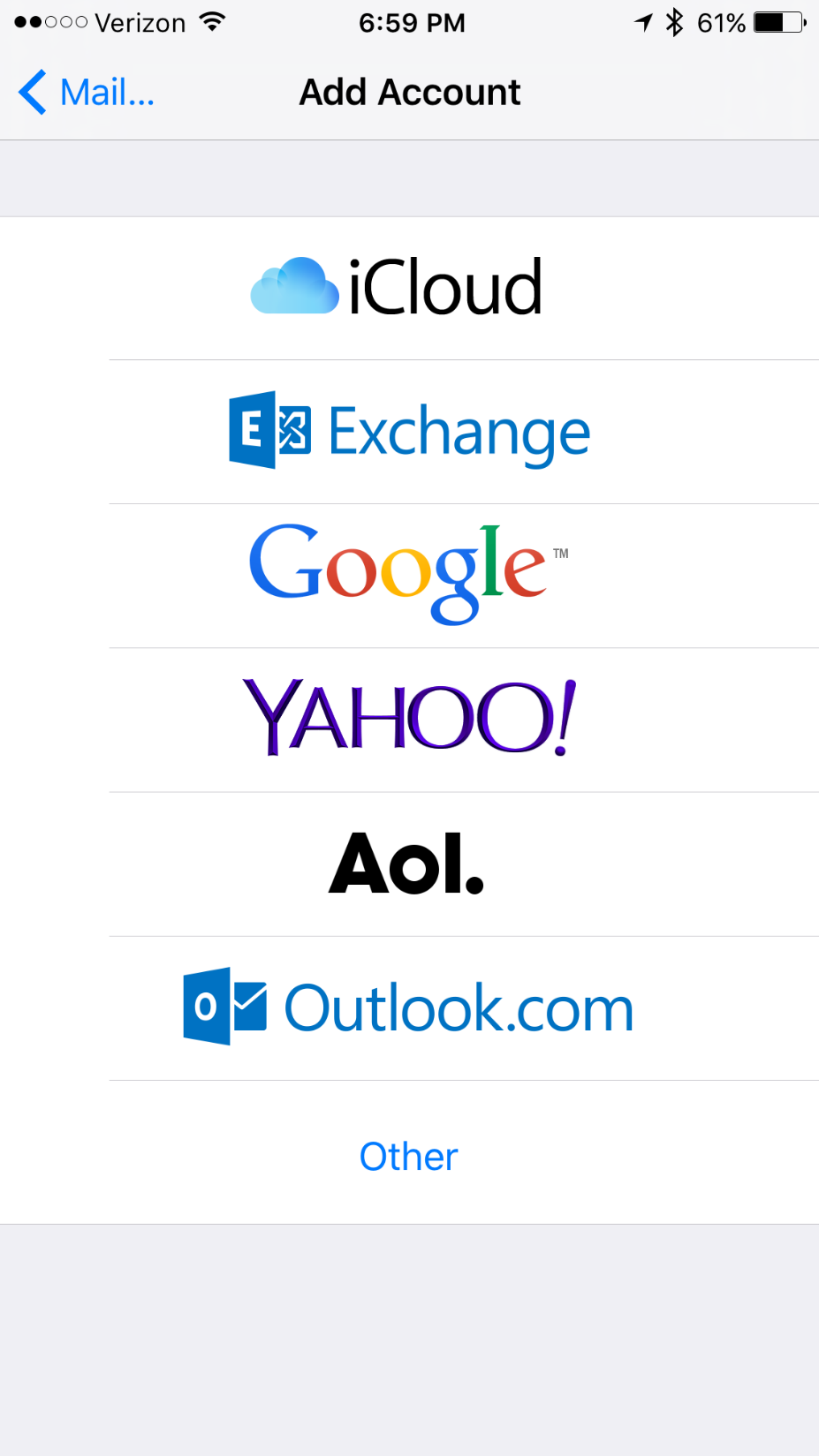 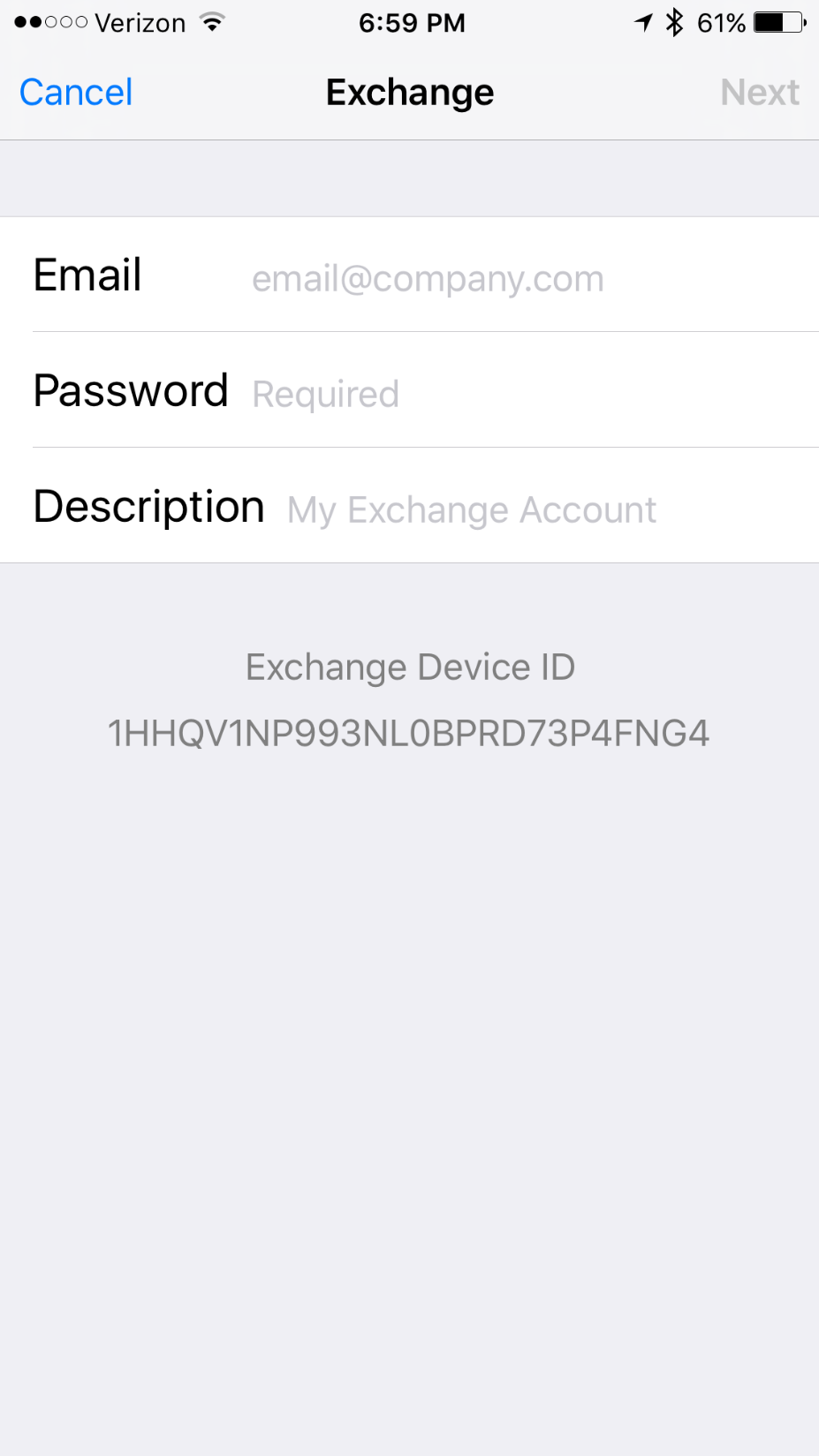 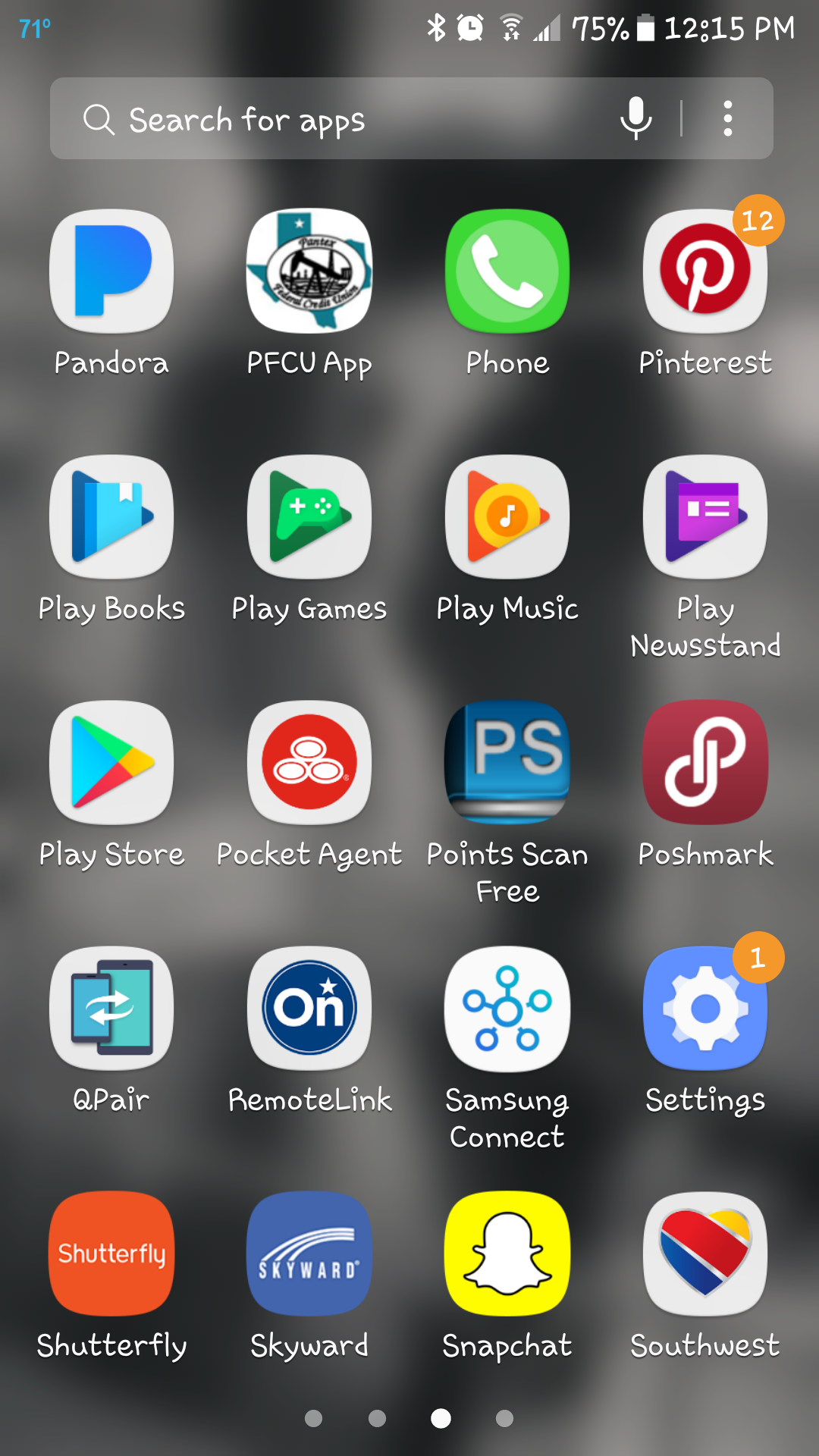 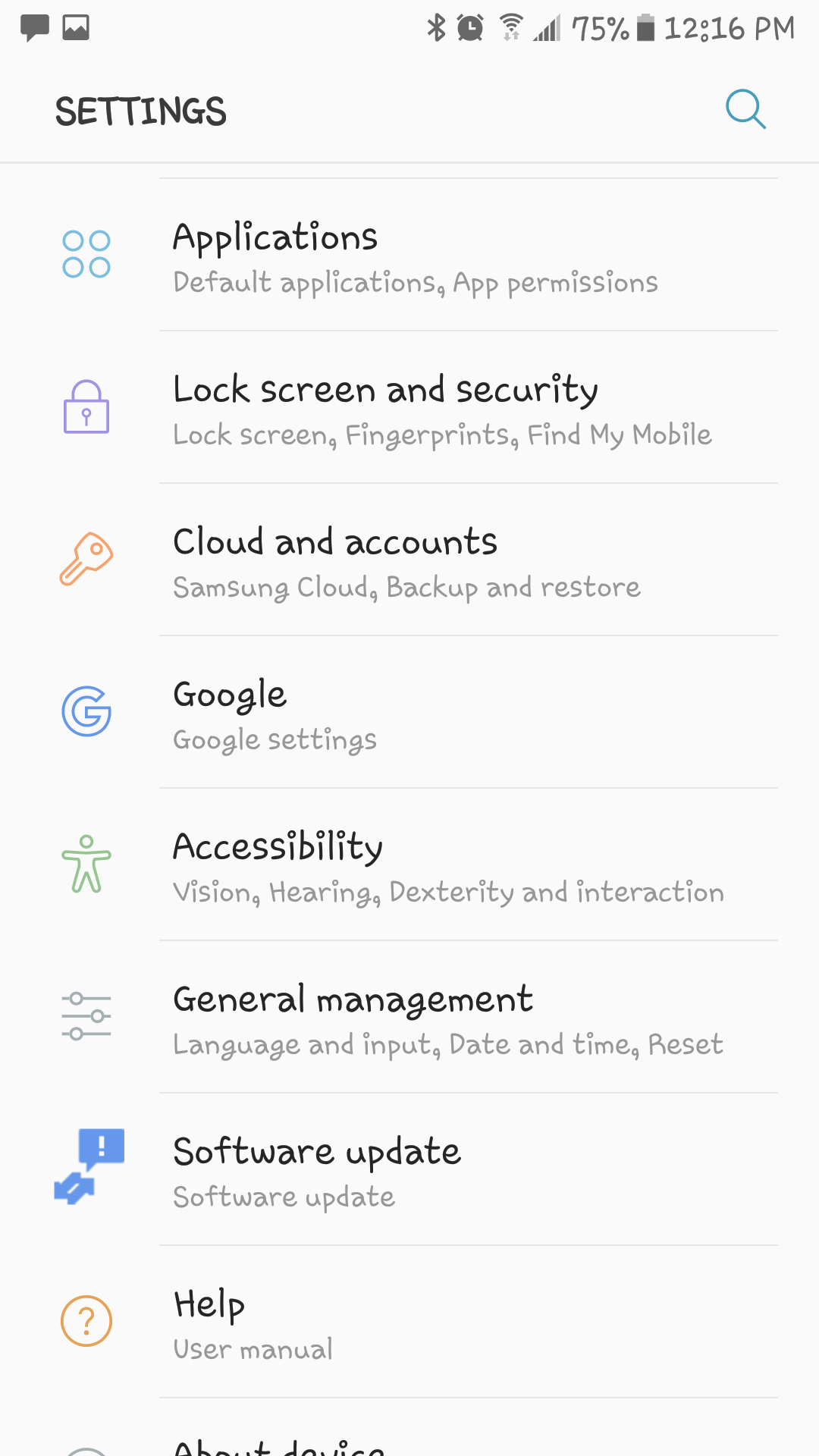 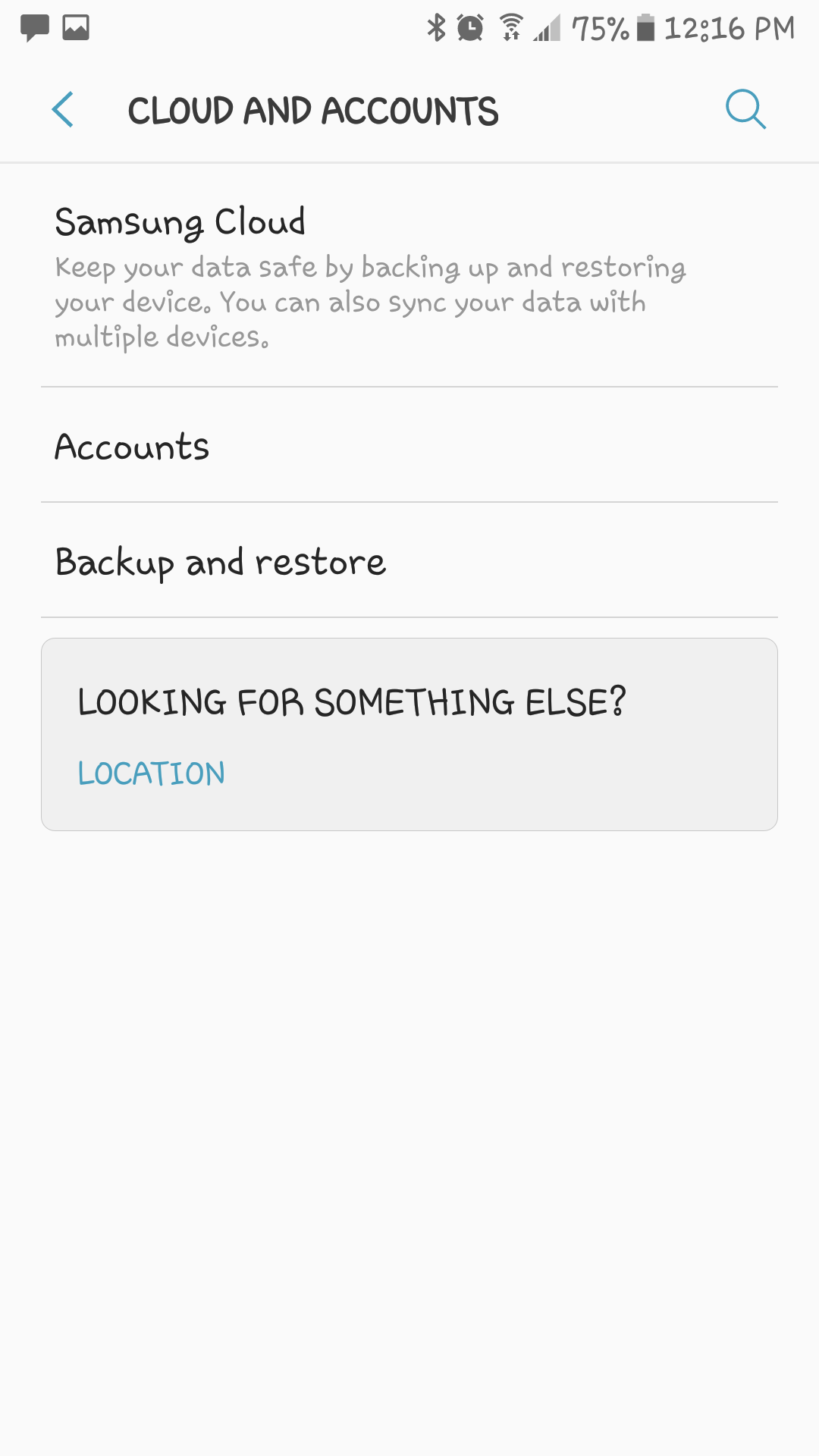 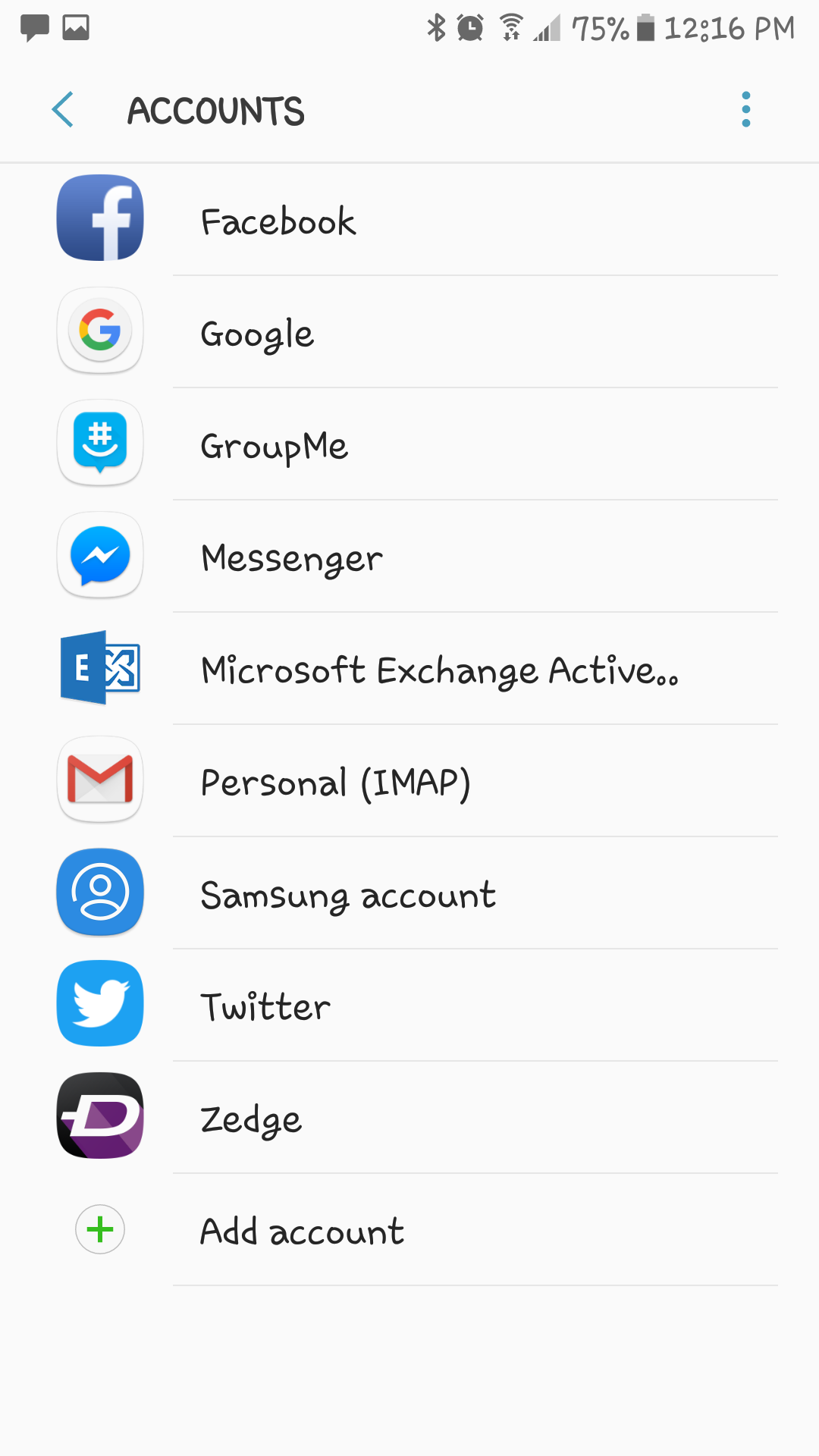 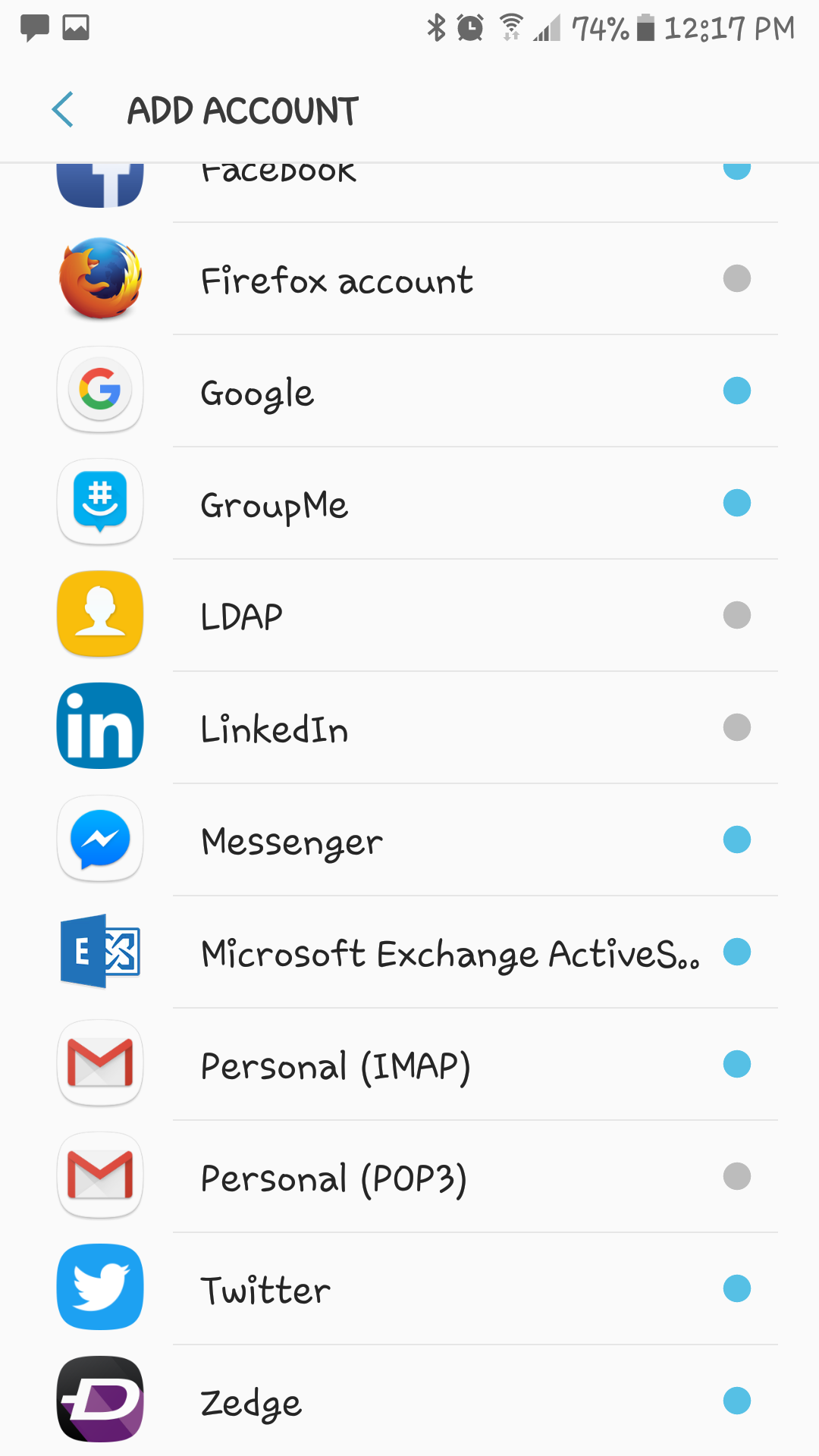 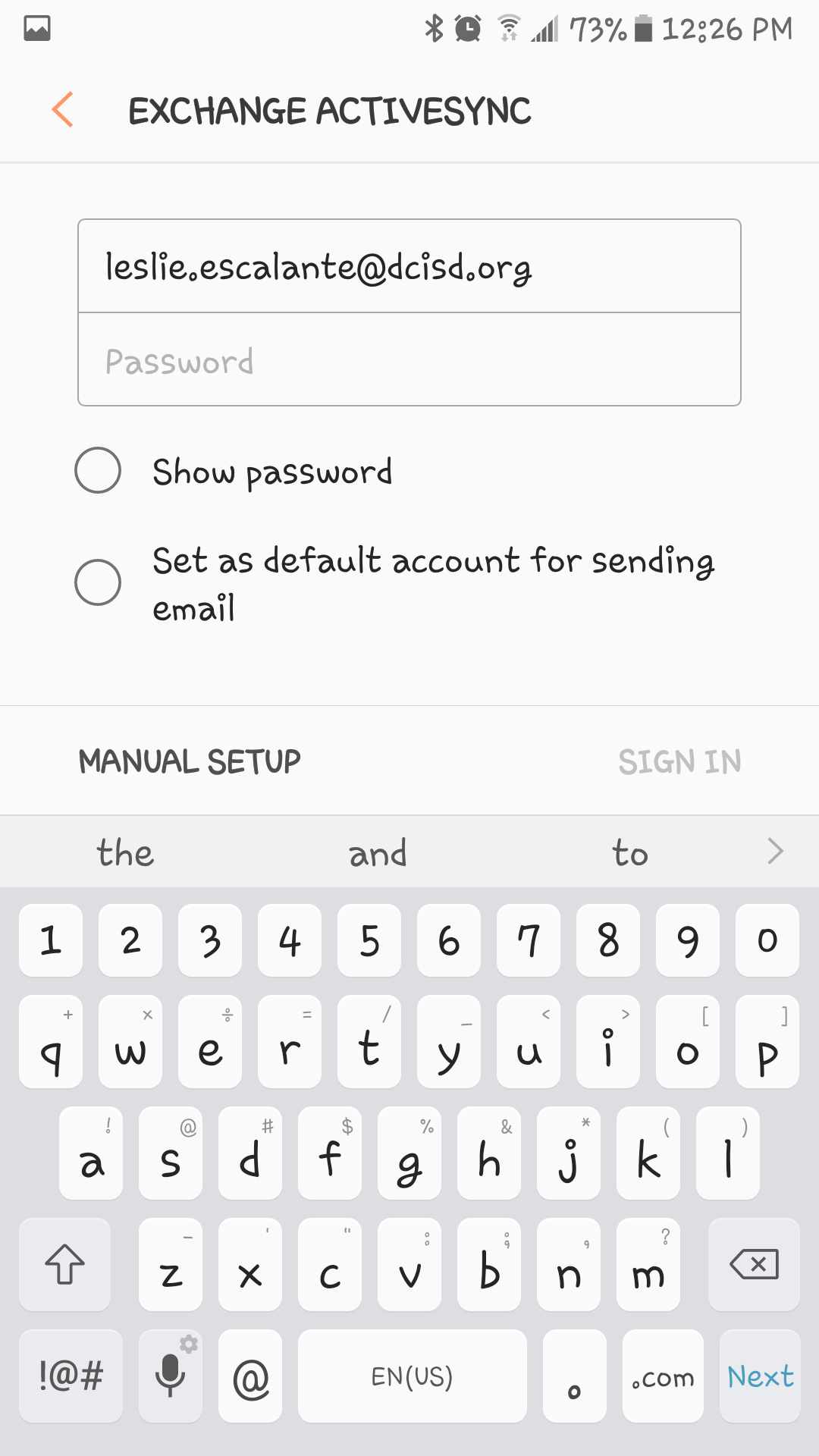 Add New Email Account
Exchange Address
Mail Server = mail.dcisd.org
Domain = dcisd.org
User Name = Same as School
Password = Same as School
Outlook WebAccess
Adding aPrinter
DCISDSpam Filter
DCISDInternet Filter
Children's Internet Protection Act (CIPA)
The protection measures must block or filter Internet access to pictures that are: (a) obscene; (b) child pornography; or (c) harmful to minors (for computers that are accessed by minors).
EMPLOYEE AGREEMENT FOR ACCEPTABLE USE OF THE DISTRICT’S TECHNOLOGY RESOURCES
Google Classroomclassroom.google.com
Do not create your own google user name and password for district purposes.
We (Technology) will create your google account using DCISD.ORG
Your personal gmail account will not allow you to use Google Classroom.
Keep personal account and District account completely separate.
DCISDHome Page
DCISDSpecial Links
Eduphoria
Website
Do not give your User Name and Password to a Student!!